A UVM Based Methodology for Processor Verification
Abhineet Bhojak, Tejbal Prasad
Freescale Semiconductor
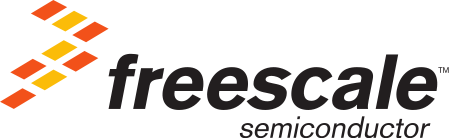 © Accellera Systems Initiative
1
Processor Verification Challenges
Presence of multicycle instruction along with single cycle instruction
Various hazards (e.g. WAR,WAW)
Dedicated Hardware Accelerator
Excessive number of GPR (~200)
Debug hooks for easier debugging
© Accellera Systems Initiative
2
Existing Technologies
Random test pattern generation (RTPG) and Test plan automation
Combine architecture specific knowledge and testing knowledge and uses a CSP solver to generate efficient test programs
there is a significant learning curve involved to leverage these RTPG’s in an industrial environment

Formal verification 
Useful and efficient in some cases 
it requires significant mathematics skill and computational resources to relate to the scenarios and analyze them

Pure directed testing 
Gives confidence on different functionalities 
Achieving desired coverage may take large amount of time
© Accellera Systems Initiative
3
PROPOSED METHODOLOGY
Layered architecture
Scenario
Program Generator
Atomic Transaction
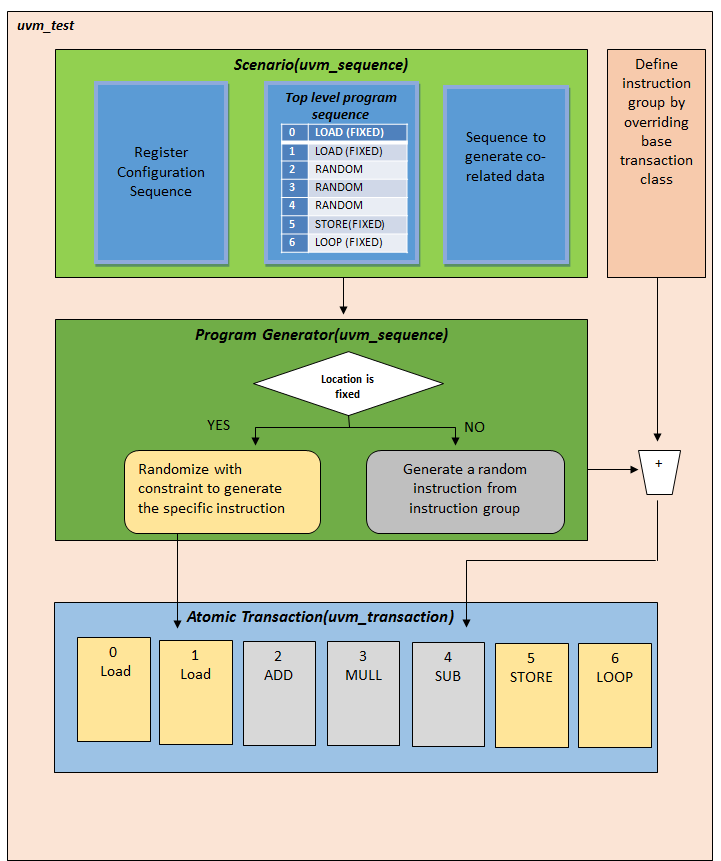 © Accellera Systems Initiative
4
Proposed Stimulus Generation Flow
A fine blend of Top Down control and Bottom layer intelligence
© Accellera Systems Initiative
5
Bottom Layer Intelligence
How to put in this intelligence w/o complicating constraint solver ?
Interesting scenario
load address1, R3
load address2, R4
add R3, R4, R5
store R5, address3
Potential Hazard Candidate
© Accellera Systems Initiative
6
Bottom Layer Intelligence
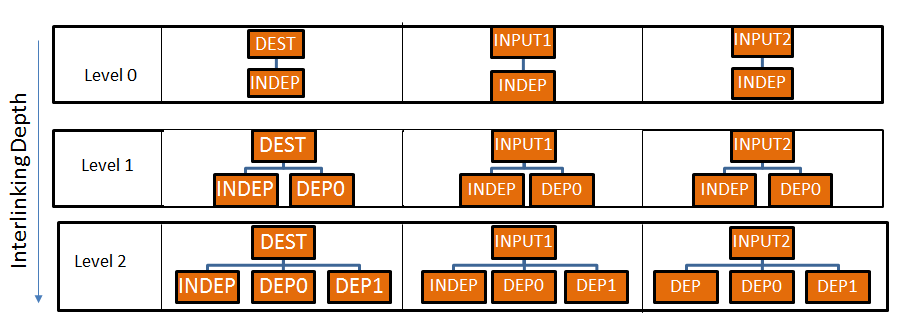 Operand Interlinking
© Accellera Systems Initiative
7
Bottom layer Intelligence
Jump Length constraints
MOV     R1,VAL
Loop:
LEN1
JMP       LEN1
INSTRUCTION GROUPS
BRANCH
BEQ
BLT
BGT
BN
BC
ALU
ADD
SUB
XOR
OR
CMP
W-MARK
FILL
SUB       R1,1
BZ           End
LEN2
JMP       LEN2
LENGTH
SUB       R1,1
BNZ       Loop
End:
HALT
Infinite Loop Avoidance
© Accellera Systems Initiative
8
Debugging Hooks
© Accellera Systems Initiative
9
Debugging Hooks
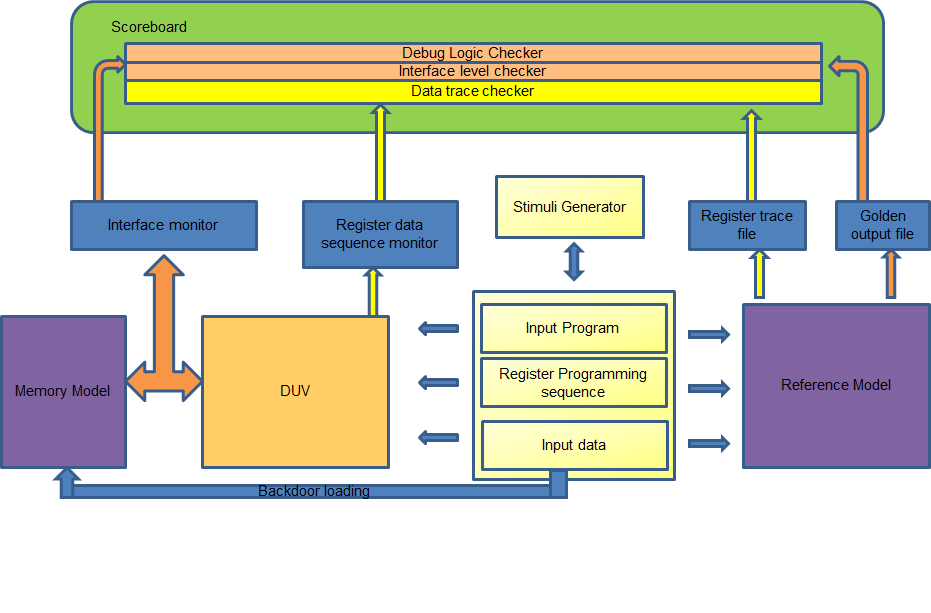 © Accellera Systems Initiative
10
Evaluation of the Proposed Flow
© Accellera Systems Initiative
11
Thank YouQ & A
© Accellera Systems Initiative
12